Welcome
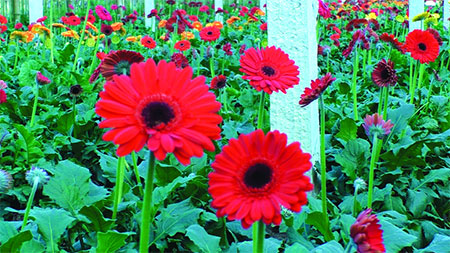 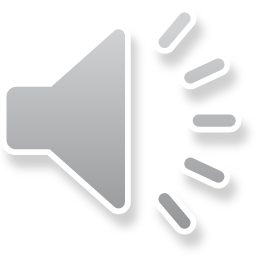 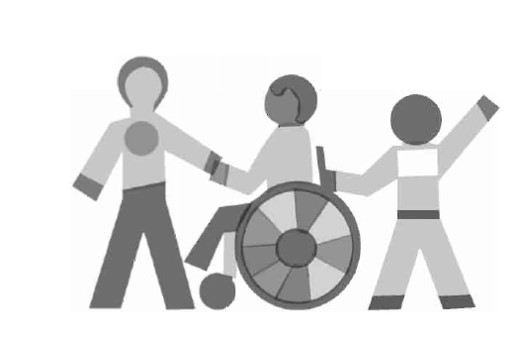 IDENTITY
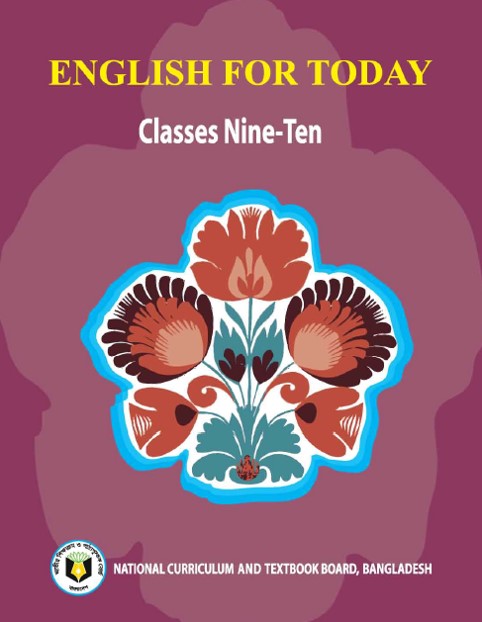 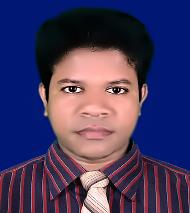 Class - ix
Unit – One 
Lesson – 1
Good citizen
50 mins
Azizul Fakir
Assistant teacher
Dighirjan Secondary School
Nazirpur, Pirojpur.
Email: azizul.nk@gmail.com
Mobile: 01710745128
Where do you live?
I live in Barishal
It is a village.
Is it a village or a town?
I live with my family.
With whom do you live?
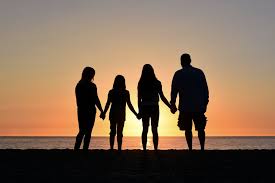 Why do you live with your family?
Because I can’t live alone.
So, can you tell me what is our topic today?
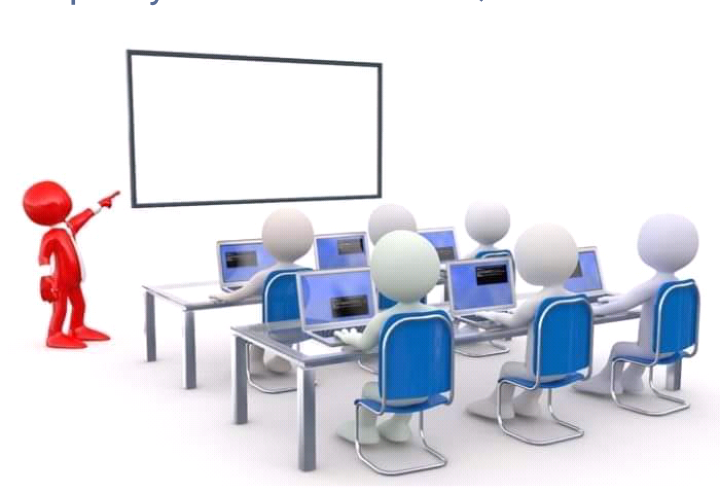 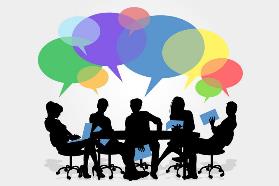 So our today’s topic is
“Can you live alone?”
Unit – 1
Lesson - 1
Learning outcomes
After completing the lesson students will be able to
infer meaning from the context
1
talk about the pictures
2
write answers to the questions.
3
tick the best answers from the alternative
4
listen for information to the CD
5
Synonym
Meaning
Part of speech
Keyword
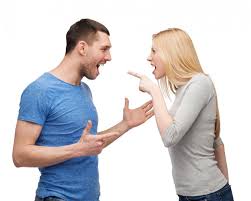 noun
Quarrel -
Discord
an angry argument between people.
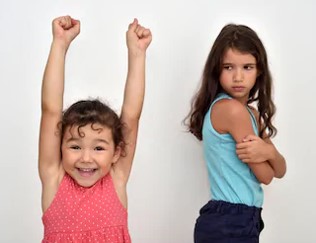 Jealousy -
Envy
noun
the state of being jealous
Synonym
Meaning
Part of speech
Keyword
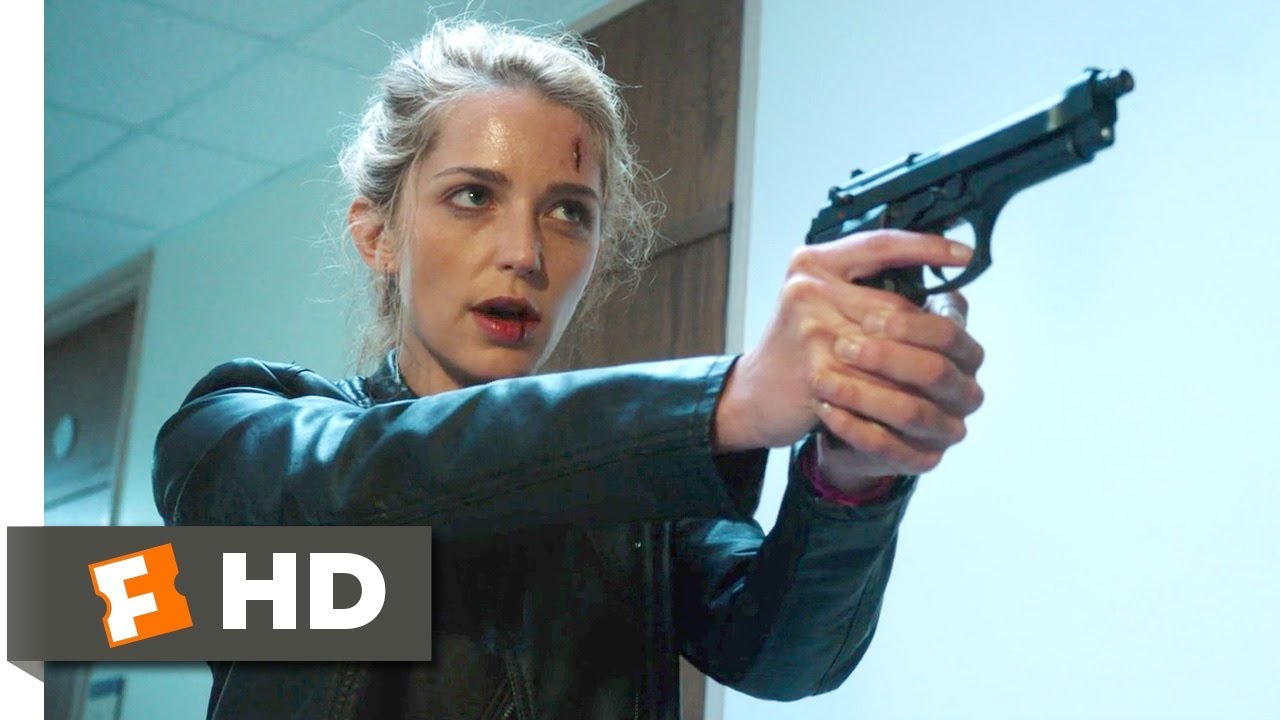 Enmity -
feelings of hatred towards somebody.
Hostility
noun
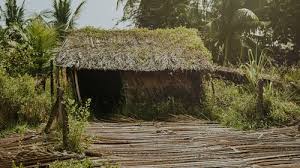 Hut -
noun
a small, simply built house.
Shack
Synonym
Meaning
Part of speech
Keyword
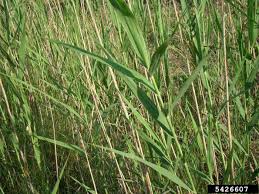 Reed  -
noun
Twig
a tall plant like grass with a hollow stem.
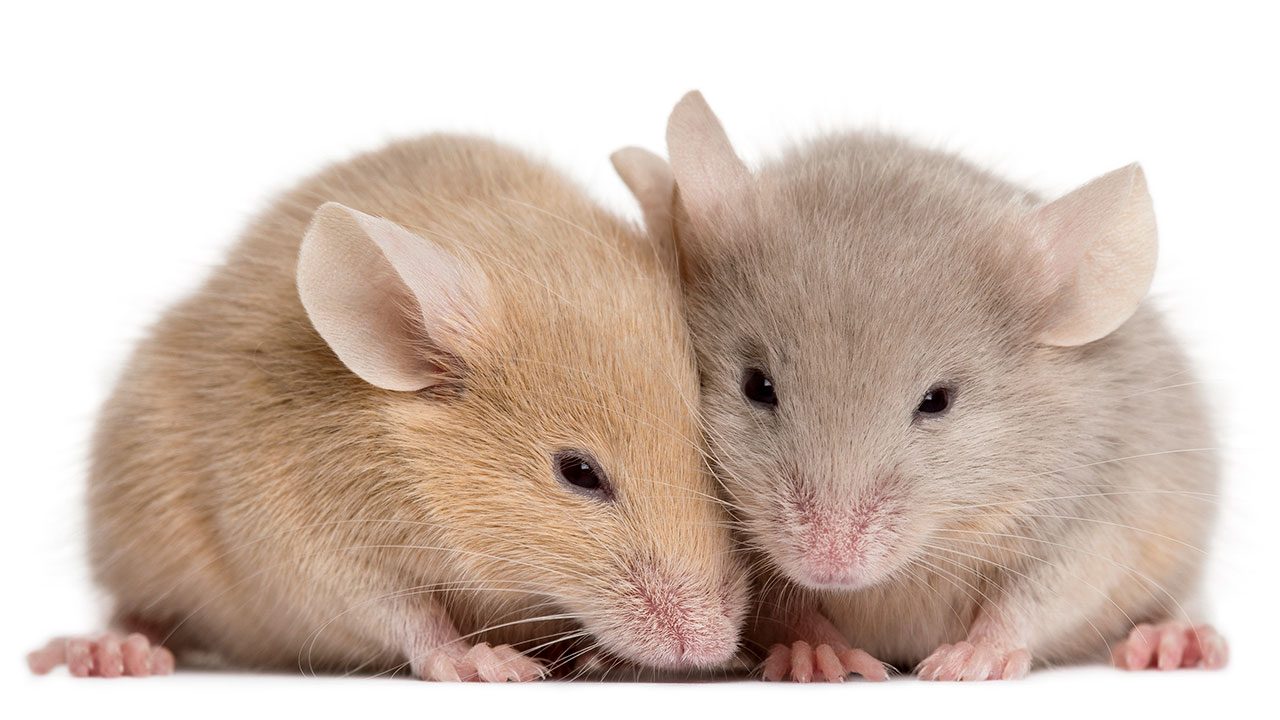 Creature  -
noun
Animal
any  large or small living being that can move.
Synonym
Meaning
Part of speech
Keyword
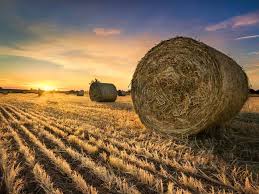 Hay  -
noun
Dried grass
grass that has been cut and dried and is used as good for animals.
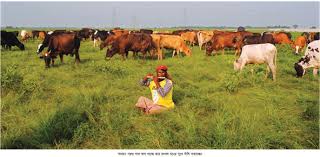 Cowhand  -
noun
Cattleman
a man who takes care of cattle.
Synonym
Meaning
Part of speech
Keyword
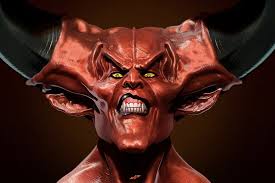 Devil -
noun
Demon
the supreme spirit of evil.
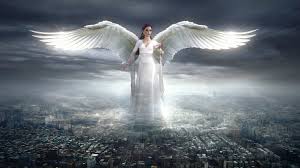 Angel -
noun
Hostility
symbol of purity and innocence.
Open at page 02 in your text book and read the passage carefully.
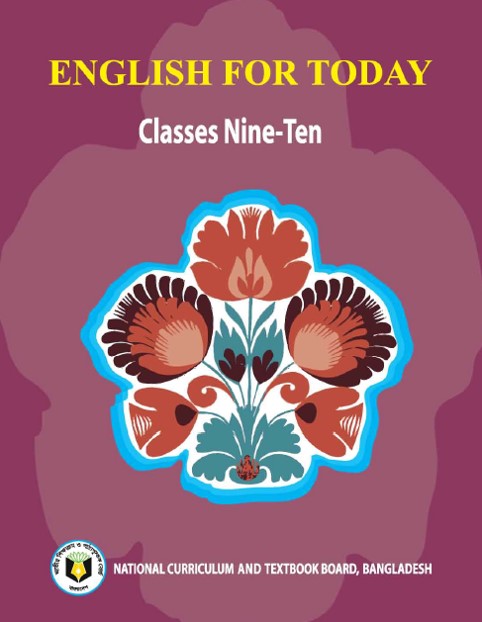 Long ago, a young man who lived in a village, found his life full of problems and sufferings. Quarrels, ill-feelings, jealousy, enmity – all were part of everyday life there. So, he left his house and went to a jungle to live by himself. There he made a nice little hut with wood, bamboo and reeds. ‘Ah, how happy I am here!” said the man to himself.
But one day he found some mice in his hut. The little creatures soon made holes in his blanket. So he brought a cat to kill the mice. The cat needed milk. So he brought a cow. The cow needed grass and hay. So he brought a cowhand.
The cowhand needed food. So he took a wife to cook meals. Then children were born to them, and the man found himself again a family.
So nobody can live alone, unless that person is either an angel or a devil. People need food, shelter, companions and help. They need to look after each other. And if they live in a family or community, their needs can be fulfilled. Hence living in society can make people good and happy citizens.
Look the picture carefully
Now read the text bellow.
What happened here?
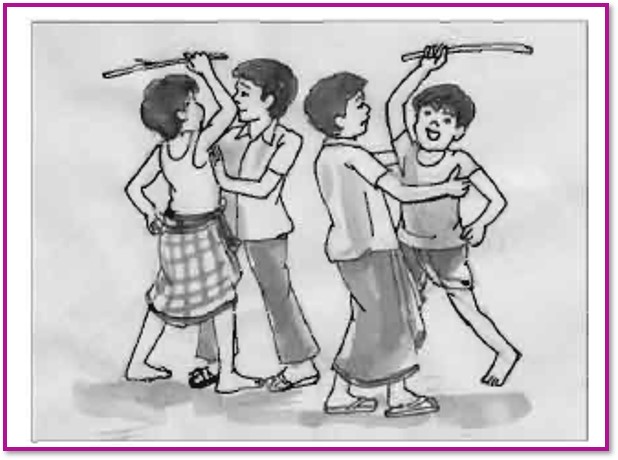 A young man who lived in a village, found his life full of problems and sufferings. Quarrels, ill-feelings, jealousy, enmity – all were part of everyday life there. So, he decided to left his house.
Here some people are  doing unexpected task.
Now read the text bellow.
See this picture also
Can you tell me about this man?
Living in a jungle, the man saw that once a little creature soon made holes in his blanket.
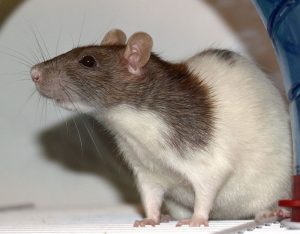 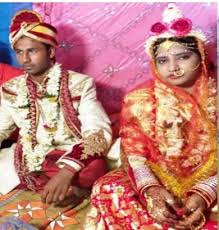 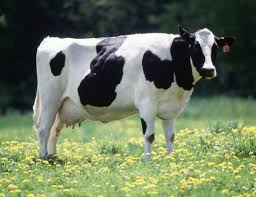 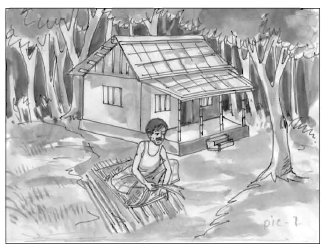 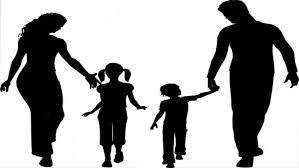 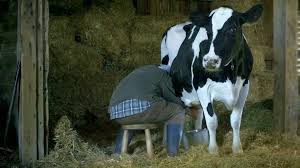 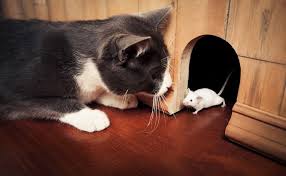 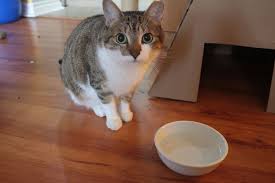 So he brought a cat to kill the mice.
The cat needed milk.
So he brought a cow. The cow needed grass and hay.
So he brought a cowhand, The cowhand needed food.
So he took a wife to cook meals.
Then children were born to them, and the man found himself again a family. At last he realized that human beings can’t live alone.
This man wanted to live alone in a jungle.
Time 3mins
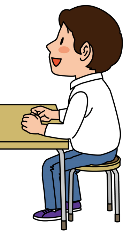 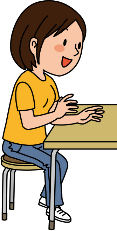 Individual works
Answer the following questions
12
1
11
2
10
Q1: Explain the reasons behind the young man’s decision to leave the village.

Q2: The young man realized that human beings can’t live alone. Do you think   
        so? Justify your answer.
9
3
4
8
7
5
6
You may check your answers
Ans1: The young man decided to leave the village because he thought that human society    
          was full of problems and sufferings. He also found that quarrels, ill-feelings,  
           jealousy, enmity, etc. were the part of everyday life in society.

Ans2: Yes, I think the young man realized that human beings can’t live alone. For  
           instance, when some mice made holes in his blanket, he brought a cat to kill the   
           mice and cow to feed the cat. Subsequently, brought a cowhand, and later, took a 
           wife. Thus, he found that he is no more living alone.
Read the text
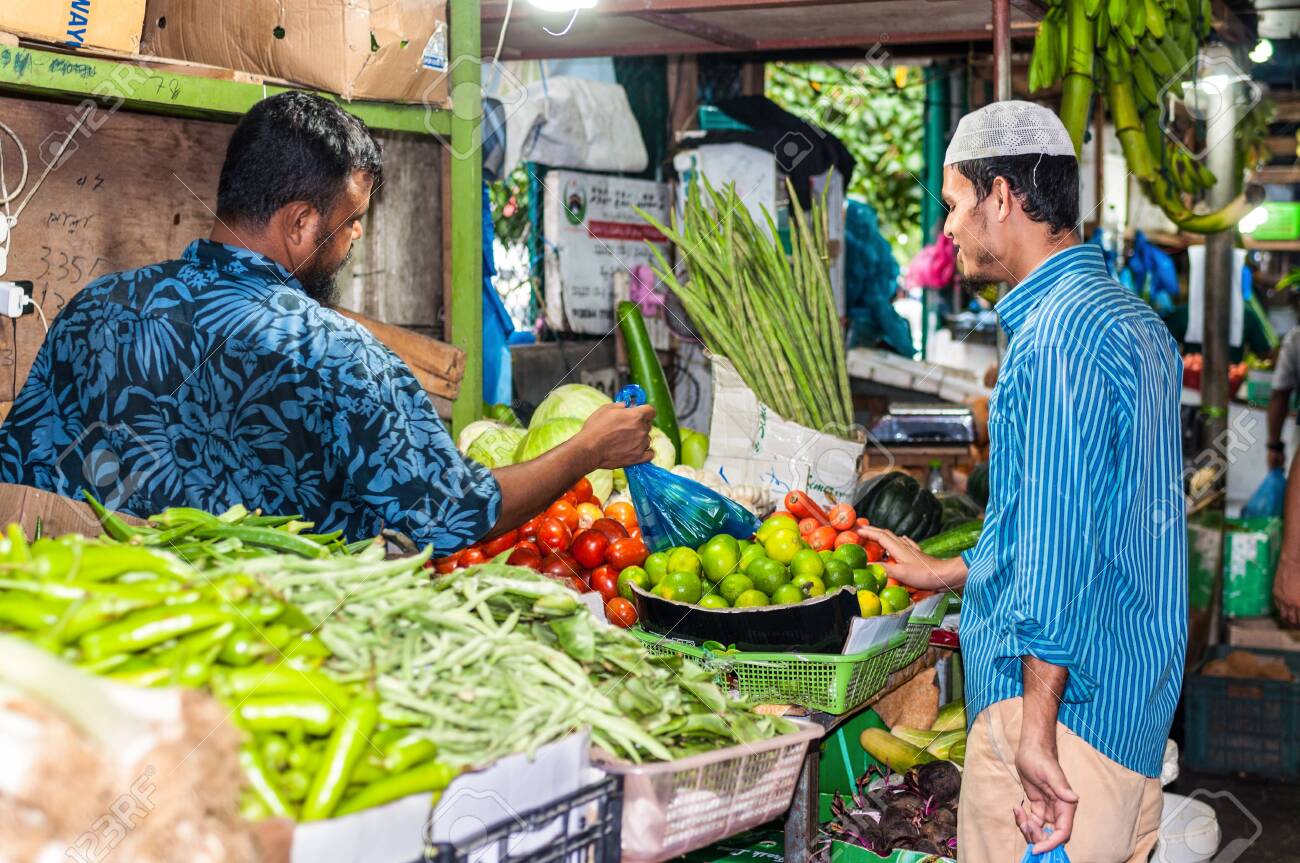 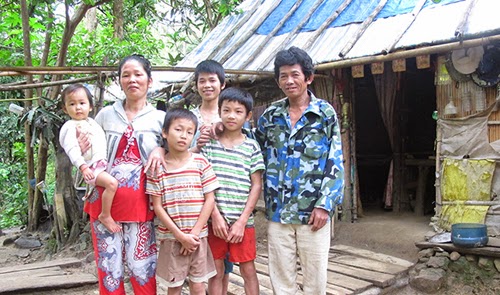 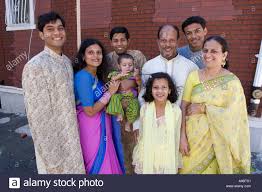 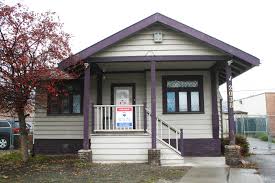 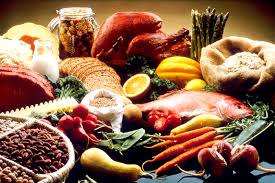 A human cannot live alone by any means. It is because a man needs to take the help of others to fulfill his necessities.
After leaving the society to stay in the jungle, the young man eventually learnt the importance of living together in society.
Society fulfills our needs by ensuring food, shelter companions and help. Thus, society makes people good and happy citizens.
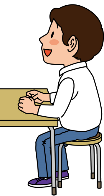 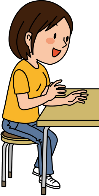 Pair works
Q1. Can a human being live alone? Why/Why not?
Q2. What did the young man learn after leaving the society to stay in the jungle?
Q3. “Society can make people good and happy citizens”. How? Explain in 2/3sentences.
12
1
11
2
10
9
3
4
8
7
5
6
5mins
Check your answers
Ans1: No, a human cannot live alone by any means. It is because a man needs to take the  
          help of others to fulfill his necessities. 

Ans2: After leaving the society to stay in the jungle, the young man eventually learnt the  
           importance of living together in society.

Ans3: Society fulfills our needs by ensuring food, shelter companions and help. Thus,  
           society makes people good and happy citizens.
Time 6mins
Group works
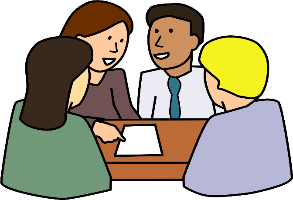 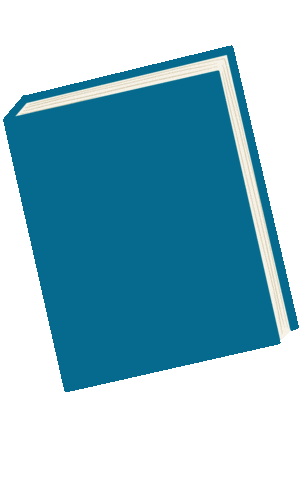 12
1
11
Close your book and answer the question. 
What five things did the young man do in the jungle?
2
10
9
3
4
8
7
5
6
Now divide into groups of five. Tell the story to the groups sequentially.
Check your answers
Ans: Five things that the young man did in the jungle are follow.

The young man made a nice little hut.
He brought a cat to kill the mice.
He brought a cow to have milk.
He brought a cowhand to tend the cow.
He took wife to cook food.
Tick the best answer.
The young man found his life full of  ---
	i. joy 		ii. difficulties 		iii. poverty 		iv. Delight 
(b) The phrase ‘look after’ in the text implies ---
	i. guide 		ii. relieve 		. alleviate 		iv. assist 
(c) The meaning of the word ‘community’ is ---
	i. tribe  	       ii. society 		iii. group 		iv. clan 
(d) ‘The little creature’ in passage refers to in the passage?
	i. mouse 	ii. cat 		iii. cow 		iv. cowhand 
(e) The man brought the cow to ---
	i. hire an cowhand		iii. kill the mice	iv. feed cat	iv. drink milk 
(f) The young man made a --- in the jungle. 
	i. farm 	 	ii. hut 	 	iii. protection 	 	iv. plantation 
(g) A --- kills a mouse.
	i. cow 		ii. cat 		iii dog 			iv. maid
Listen to the CD
Evaluation
Now fill the passage from your listening.
A young man used to live in a village. Once, he found his life problematic in the (a) ---. So, decided to abandon the social life and live in a (b) ---. But to his utter dismay, he somehow found himself in a (c) --- again even in the jungle. Actually, a human being cannot live without a (d) ---, because he needs help and support from others in society. Only an (e) --- or a devil can live alone.
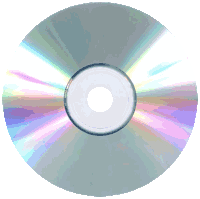 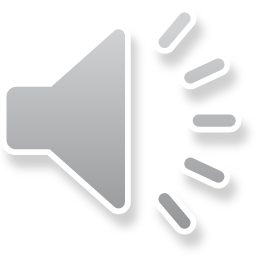 Check your answers
A young man used to live in a village. Once, he found his life problematic in the (a) society. So, he decided to abandon the social life and live in a (b) jungle. But to his utter dismay, he somehow found himself in a (c) family again even in the jungle. Actually, a human being cannot live without a (d) companion, because he needs help and support from others in society. Only an (e) angel or a devil can live alone.
Homework
Stay home
Stay safe
Write the summery of the text.
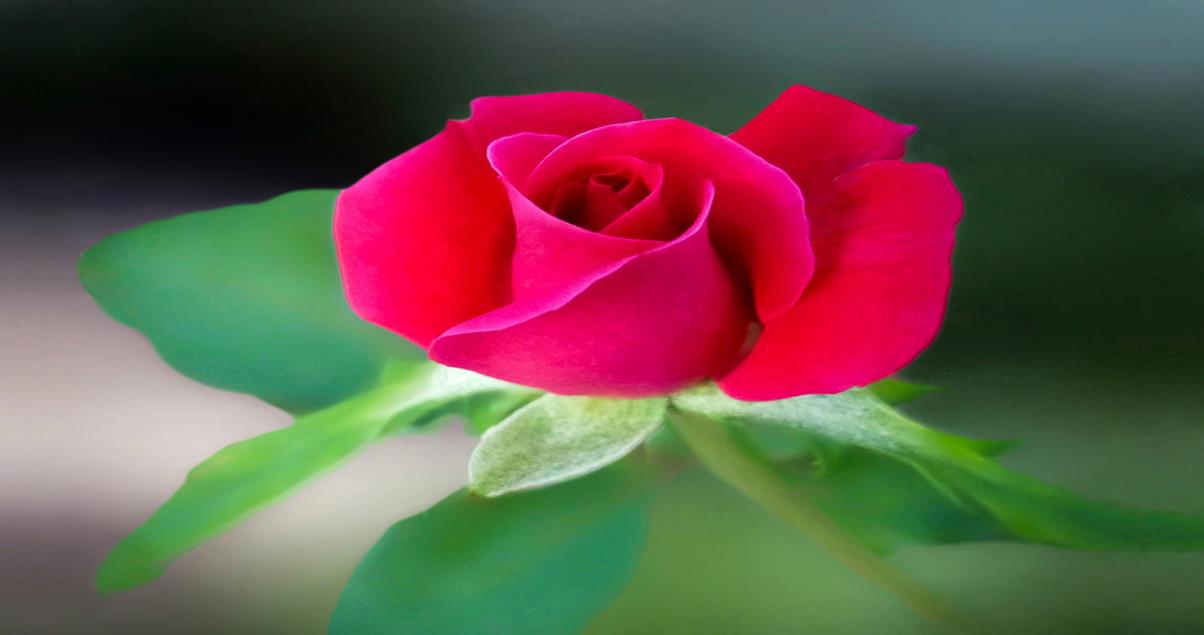 Thanks